Sessão Astronomia:
A ciência de Star Trek
Jacqueline Garutti Lopes
jacqueline.garutti.lopes@usp.br
Star Trek!
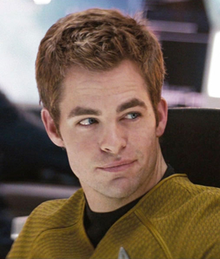 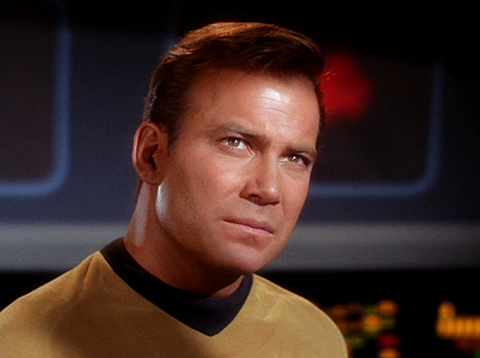 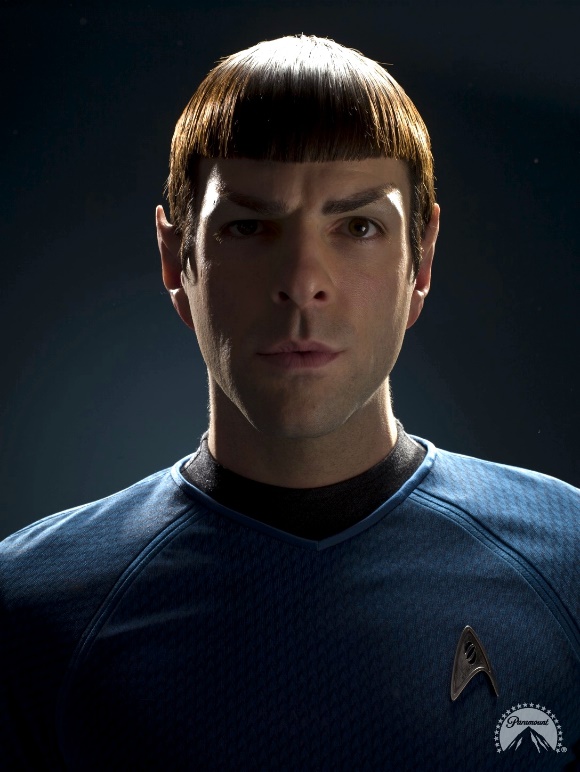 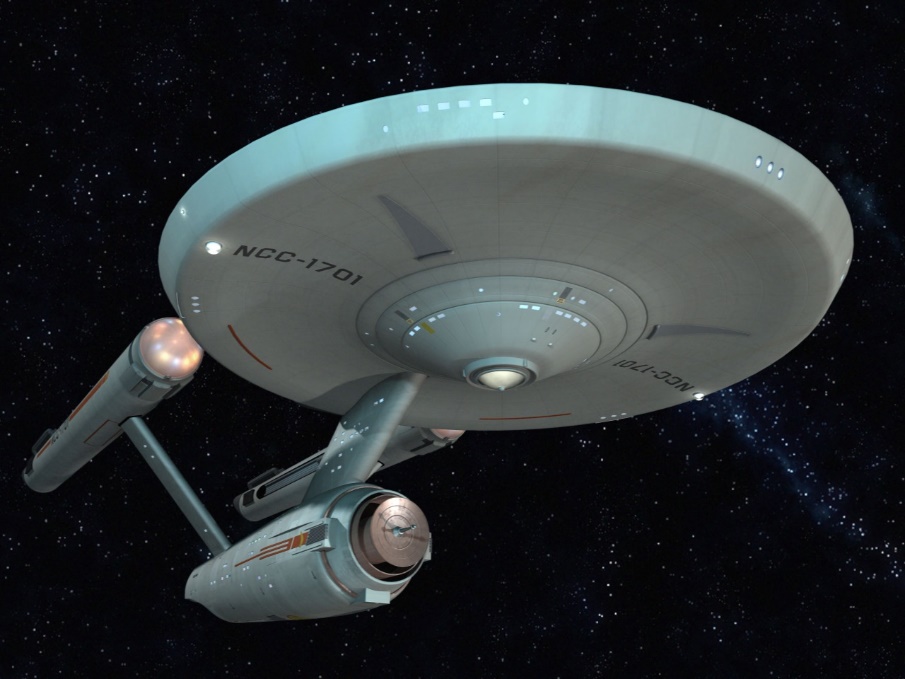 Alpha Centauri(4,3 anos-luz)
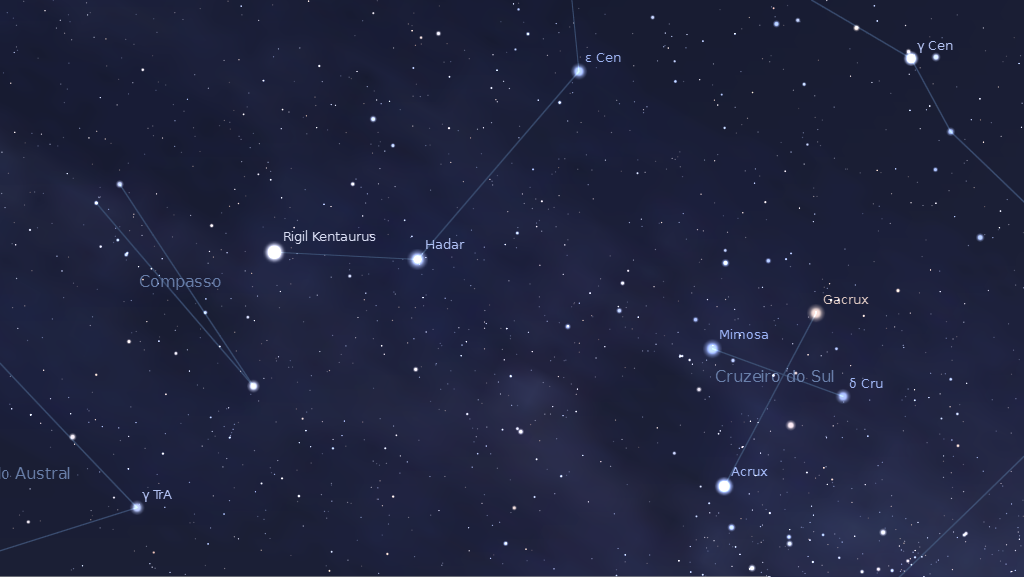 Propulsão por materia-antimateria
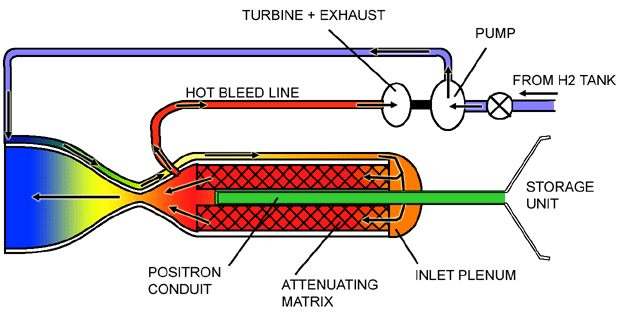 Credit: Positronics Research, LLC
Viagem interstelar:
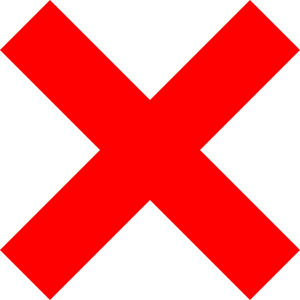 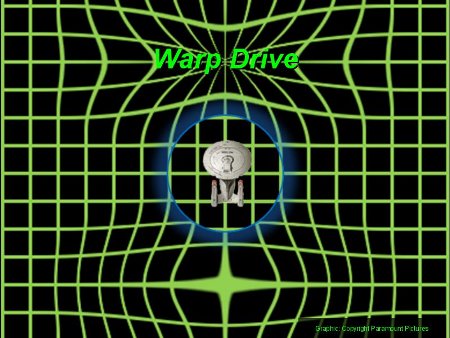 Comunicadores
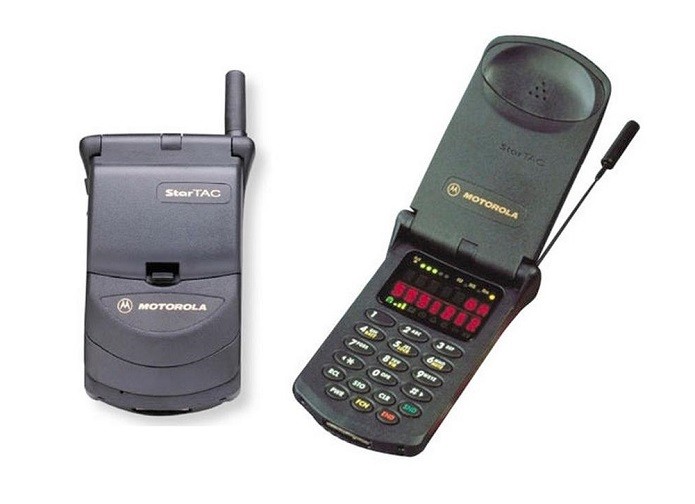 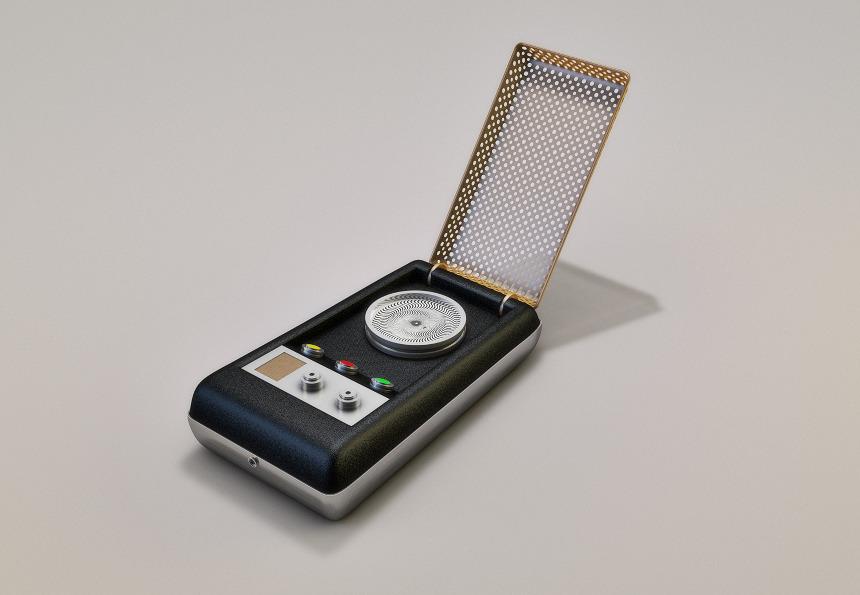 Existência de Robôs
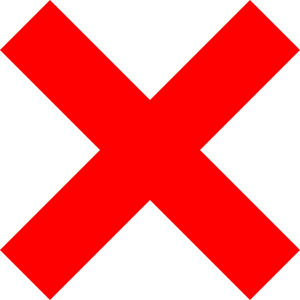 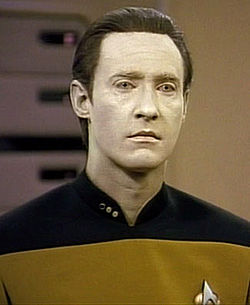 Lieutentant Commander Data (Star Trek: Next Generation)
Pósitrons!!!!
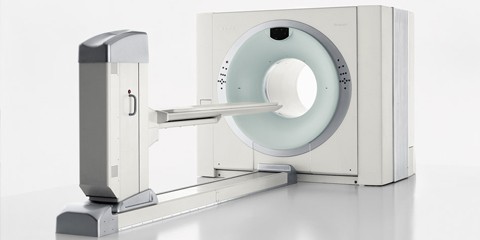 Vida extraterrestre
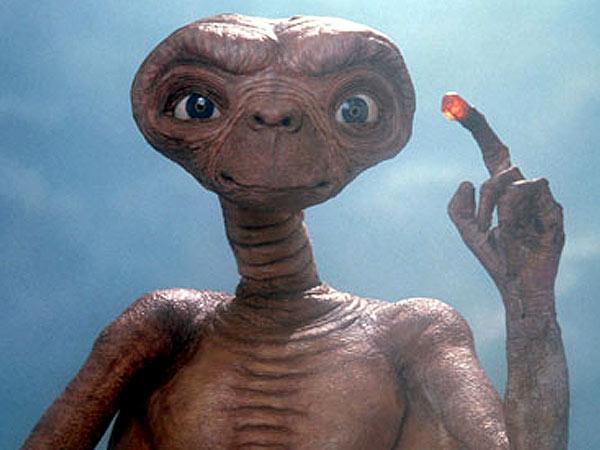 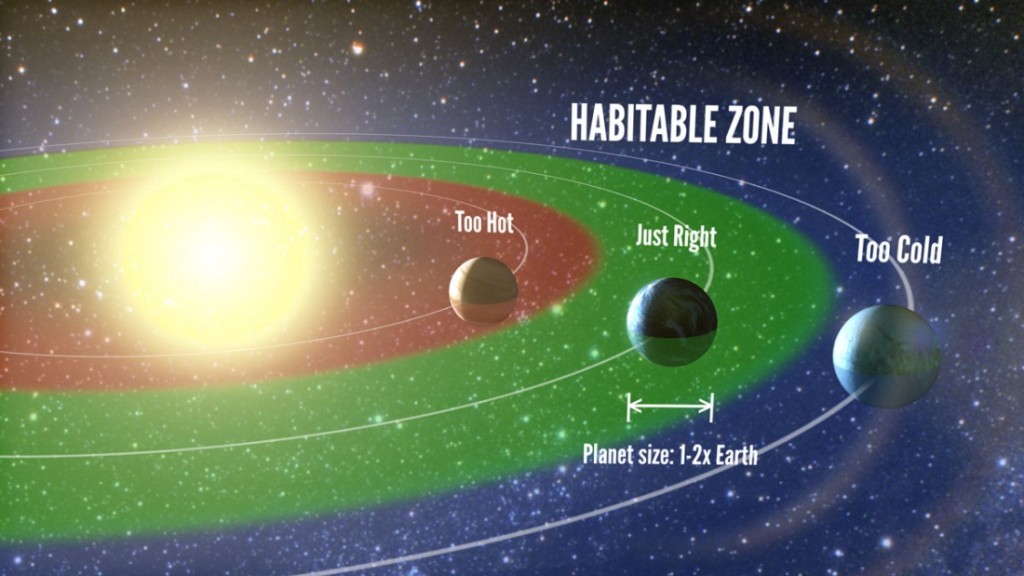 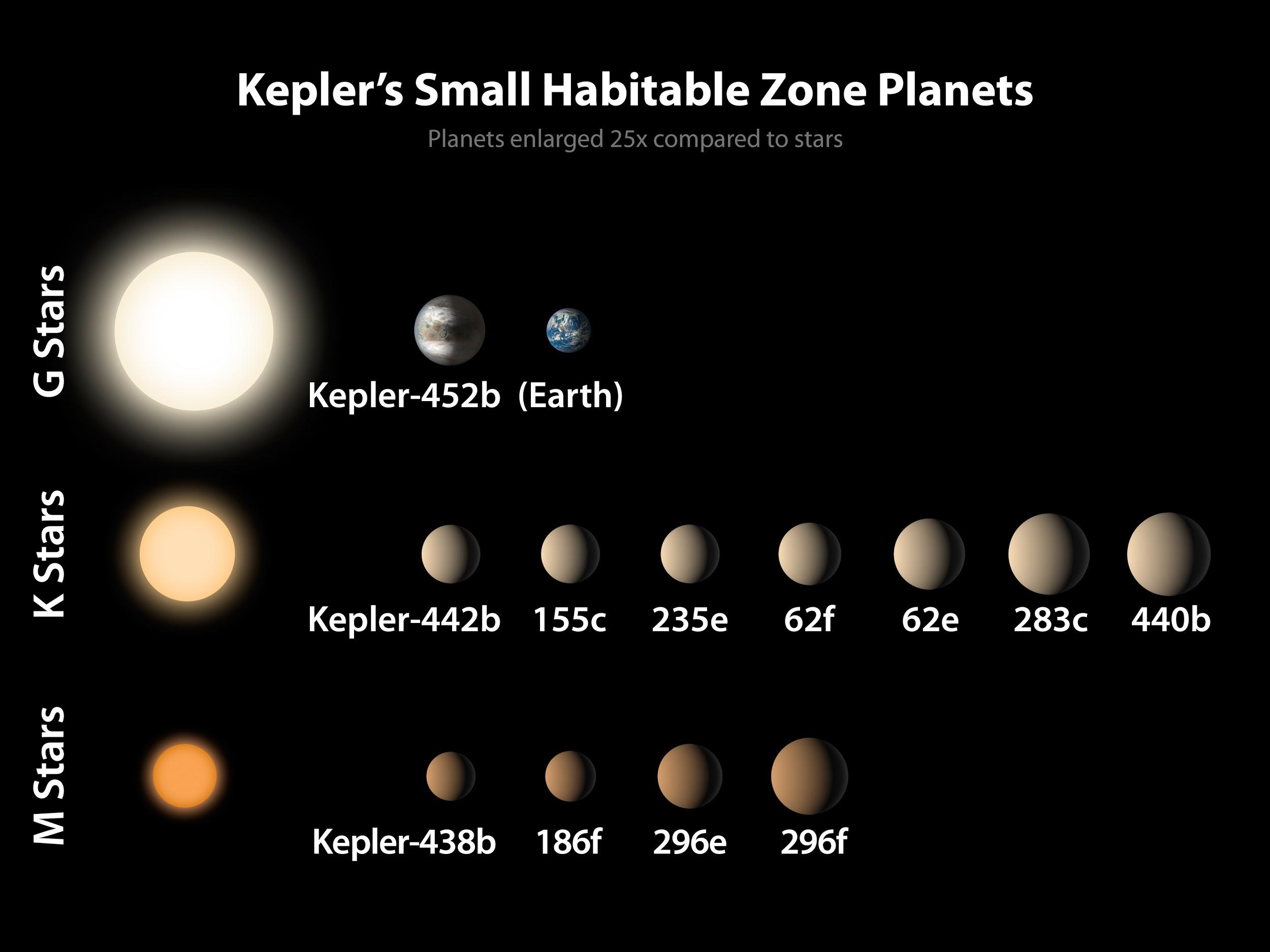 Créditos: NASA
Tricorder
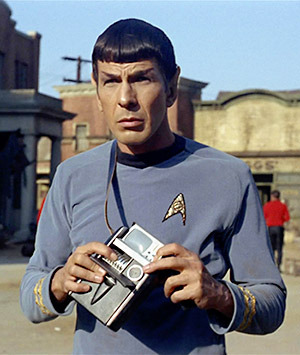 LOCAD!
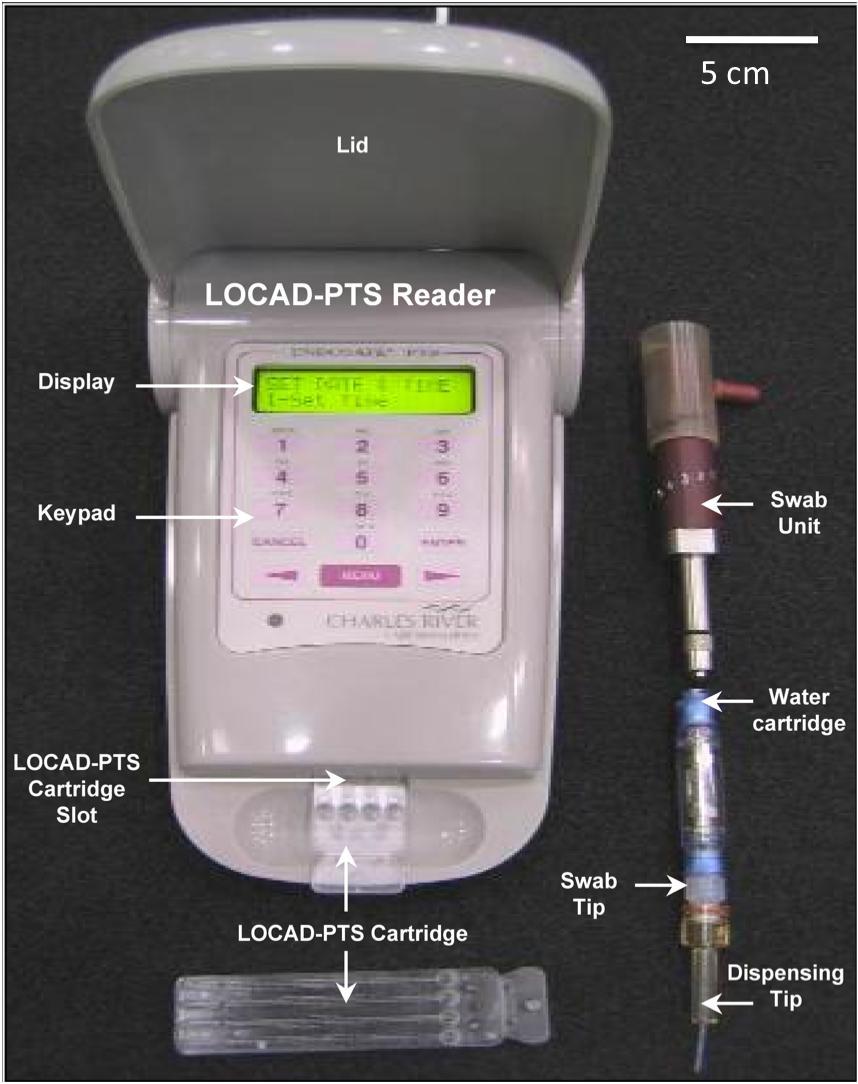 Gravitadade artificial
Cloacking devices (“Capas de invisibilidade”)
Metamateriais + transformada óptica
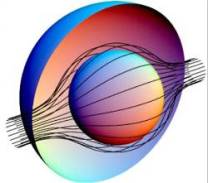 Tecnologia Stealth (aviões)
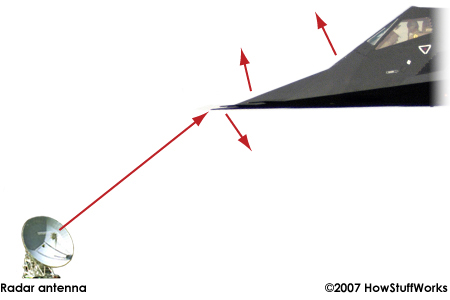 Phasers
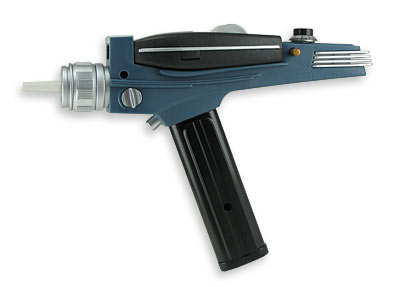 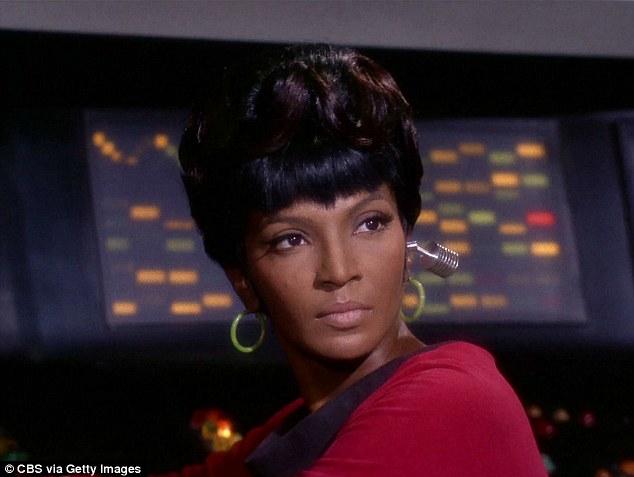 Nichelle Nichols (Lieutenant Uhura, Star Trek)
Referências:
NASA
Artigo sobre Warp Drive de Miguel Alcubierre: http://members.shaw.ca/mike.anderton/WarpDrive.pdf acesso em 15/02/2016 às 13:03.